СОЧИНЕНИЕ ПО
КАРТИНЕ 
К.Ф ЮОНА
«МАРТОВСКОЕ
СОЛНЦЕ»
Цель урока:
Развивать навыки описания картины.
2 .  Научить использовать односоставные предложения в описании картины.
Развивать речевую культуру учащихся.
Воспитывать чувство красоты, интерес к творчеству  художников – пейзажистов.
ЛИНГВИСТИЧЕСКАЯ 
     ПЯТИМИНУТКА
Сделать фонетический разбор
cлов
Мартовский
Пейзаж
РАБОТА НАД РЕПРОДУКЦИЕЙ КАРТИНЫ К.Ф.ЮОНА «МАРТОВСКОЕ СОЛНЦЕ»

1.Что называется пейзажем?

2. Кого из русских пейзажистов – художников вы знаете?
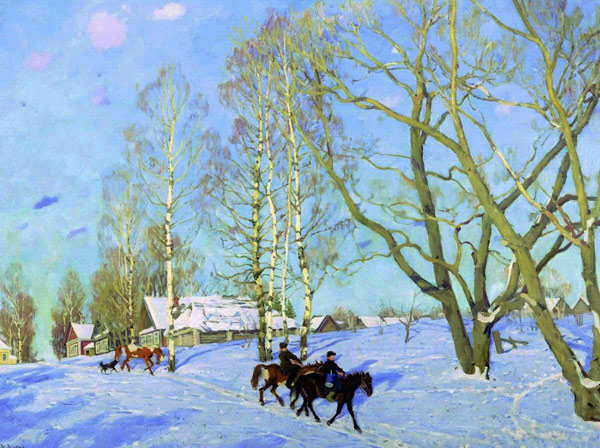 1915 год  Мартовское солнце. Холст. Масло.
Выступление учащегося
о жизни и творчестве
 К.Ф.Юона
ПРОВЕРКА ДОМАШНЕГО ЗАДАНИЯ

1.Какие предложения называются  безличными?

2.Прочитайте стихи, которые вы подобрали к  репродукции картины
К.Ф.Юона «Мартовское солнце»
РАБОТА  С УЧЕБНИКОМ

УПР. № 239
Подберите несколько безличных
предложений, соответствующих
содержанию картины и настроению,
которое оно вызывает.
2. Ответьте на следующие вопросы:
Какие приметы ранней весны
 отражены в пейзаже?
2) Что видите вы на переднем плане
картины?
3) Какое сочетание красок использует
автор?
4)Какие детали организуют композицию
картины?
5) С какой целью в пейзаж включена 
жанровая сценка?
Подберите синонимы к словам.Художник – живописец, пейзажист, мастер кисти.Создает – пишет ( но не описывает и не рисует)Картина – полотно, репродукция.Блестит – искрится, сияет, сверкает.Поражает – удивляет, изумляет.
ПРОДОЛЖАЕМ РАБОТУ ПО 
УЧЕБНИКУ:
Упр. 239 (3 часть)

Запишите слова и словосочетания.
Составьте с ними предложения, 
которые потом включите в свое 
сочинение.
ДОМАШНЕЕ ЗАДАНИЕ:

Написать сочинение по картине
 К.Ф.Юона

«Мартовское солнце».
ИТОГ УРОКА:
- Понравился вам урок? Чем?
- Что нового вы узнали сегодня на уроке?
- Что повторили на уроке?